The Leibniz Supercomputing Centre in the Landscape of High Performance Computing
Dieter Kranzlmüller
Munich Network Management Team
Ludwig-Maximilians-Universität München (LMU) &
Leibniz Supercomputing Centre (LRZ)of the Bavarian Academy of Sciences and Humanities
Gauss Centre for Supercomputing (GCS)
High(est) Performance Computing in Germany

Combination of the 3 German national supercomputing centers:
John von Neumann Institute for Computing (NIC), Jülich
High Performance Computing Center Stuttgart (HLRS)
Leibniz Supercomputing Centre (LRZ), Garching n. Munich
Founded on 13. April 2007
Hosting member of PRACE (Partnership for Advanced Computing in Europe)
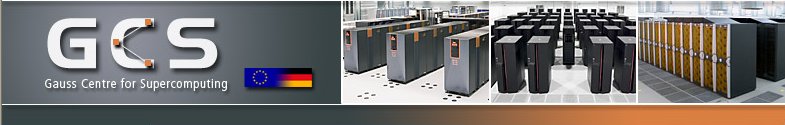 D. Kranzlmüller
CompBioMed Workshop
2
SuperMUC @ LRZ
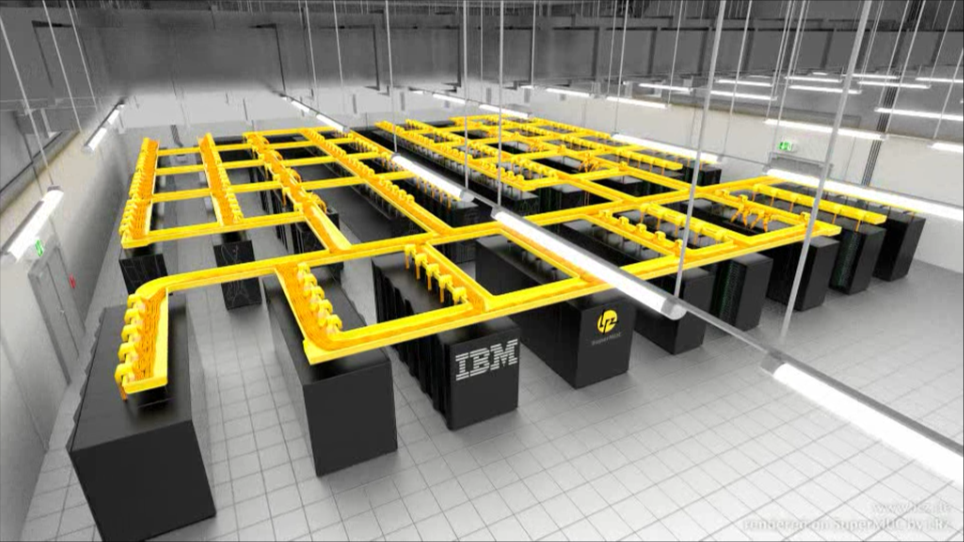 Video: SuperMUC rendered on SuperMUC by LRZ
http://youtu.be/OlAS6iiqWrQ
D. Kranzlmüller
HPC Summit 2017
3
SeisSol - Numerical Simulation of Seismic Wave Phenomena
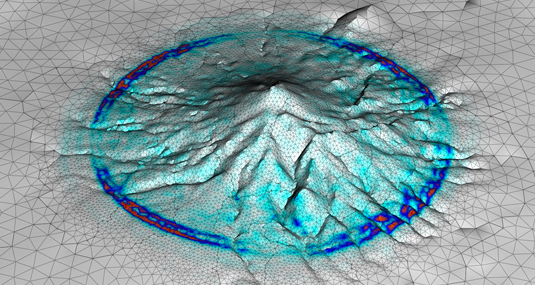 Dr. Christian Pelties, Department of Earth and Environmental Sciences (LMU)
Prof. Michael Bader, Department of Informatics (TUM)
1,42 Petaflop/s on 147.456 Cores of SuperMUC (44,5 % of Peak Performance)
http://www.uni-muenchen.de/informationen_fuer/presse/presseinformationen/2014/pelties_seisol.html
Picture: Alex Breuer (TUM) / Christian Pelties (LMU)
D. Kranzlmüller
HPC Summit 2017
4
[Speaker Notes: Ludwig-Maximilians-Universität München
Suche

Links und Funktionen
www.lmu.de
LMU-Portal
Sitemap
RSS-Feeds
Sprachumschaltung
International Visitors
Navigationspfad
Startseite Informationen für: Presse Presseinformationen 2014 Rechenrekord auf dem SuperMUC
Hauptnavigation
AKTUELLES
ÜBER DIE LMU
EINRICHTUNGEN
STUDIUM
FORSCHUNG
KOOPERATIONEN
WEITERBILDUNG
drucken
Inhaltsbereich
Erdbebensimulation
Rechenrekord auf dem SuperMUC

München, 04/15/2014

Wissenschaftler der LMU und der TUM haben die Erdbebensimulationssoftware SeisSol auf dem Höchstleistungsrechner SuperMUC optimiert und die „magische“ Marke von einem Petaflop pro Sekunde geknackt – einer Rechenleistung von einer Billiarde Rechenoperationen pro Sekunde.

Visualisierung von Schwingungen im Inneren des Vulkans Merapi – Bild: Alex Breuer (TUM) / Christian Pelties (LMU)

Visualisierung von Schwingungen im Inneren des Vulkans Merapi – Bild: Alex Breuer (TUM) / Christian Pelties (LMU)

Mit der Software SeisSol simulieren Geophysiker der LMU Erdbeben und erforschen Bruchprozesse und seismische Wellen im Untergrund der Erde. Ihr Ziel ist es, mit möglichst realistischen Simulationen auf zukünftige Ereignisse besser vorbereitet zu sein und die zugrunde liegenden Mechanismen besser zu verstehen. Die Berechnung dieser Simulationen ist jedoch so komplex, dass selbst Supercomputer an ihre Grenzen stoßen.

Im Rahmen einer Kooperation passten nun die Arbeitsgruppen um Dr. Christian Pelties vom Department für Geo- und Umweltwissenschaften der LMU und Professor Michael Bader vom Institut für Informatik der TU München das Programm SeisSol mit Unterstützung durch das Leibniz-Rechenzentrum der Bayerischen Akademie der Wissenschaften so an die Parallelrechenstruktur des Garchinger Höchstleistungsrechners SuperMUC an, dass die Berechnungen um einen Faktor Fünf schneller wurden.

Der Realität immer näher
Mit einem virtuellen Experiment erreichten sie auf dem SuperMUC einen neuen Rekord: Um Vibrationen innerhalb des geometrisch sehr komplizierten Vulkans Merapi auf der Insel Java zu simulieren, führte der Supercomputer 1,09 Billiarden Rechenoperationen pro Sekunde durch. SeisSol konnte diese ungewöhnlich hohe Rechenleistung über die gesamte Laufzeit von drei Stunden halten und nutzte dabei alle 147.456 Rechenkerne des SuperMUC.

Möglich wurde das durch eine umfassende Optimierung und die komplette Parallelisierung aller 70.000 Codezeilen von SeisSol, das nun Rechenleistungen von bis zu 1,42 Petaflop pro Sekunde erzielen kann. Dies entspricht 44,5 Prozent der theoretisch auf dem SuperMUC verfügbaren Leistung. Damit gehört SeisSol weltweit zu den effizientesten Simulationsprogrammen seiner Art.

„Dank der nun möglichen hohen Rechenleistungen können wir fünf Mal so viele oder größere Modelle durchrechnen und erreichen deutlich präzisere Ergebnisse. Unsere Simulationen kommen so der Realität immer näher“, sagt der Geophysiker Dr. Christian Pelties vom Department für Geo- und Umweltwissenschaften der LMU. „Damit wird es möglich, viele grundlegende Mechanismen von Erdbeben besser zu verstehen, um hoffentlich besser auf zukünftige Ereignisse vorbereitet zu sein.“

Als nächste Schritte sind Simulationen von Erdbeben geplant, die sowohl den Bruchprozess auf der Meterskala als auch die dadurch erzeugten zerstörerischen seismischen Wellen simulieren, die sich über hunderte Kilometer ausbreiten. Die Ergebnisse sollen das Verständnis von Erdbeben verbessern und eine genauere Einschätzung möglicher zukünftiger Ereignisse ermöglichen.

„Die Beschleunigung der Simulationssoftware um einen Faktor Fünf ist nicht nur für die geophysikalische Forschung ein wichtiger Fortschritt“, sagt Professor Michael Bader vom Institut für Informatik der TU München. „Zugleich bereiten wir die verwendeten Methoden und Softwarepakete schon für die nächste Generation von Supercomputern vor, auf denen entsprechende Simulationen routinemäßig für verschiedene Anwendungen in den Geowissenschaften eingesetzt werden sollen“.

Gefördert wurde das Projekt von der Volkswagen Stiftung (Projekt ASCETE), vom Kompetenznetzwerk für Wissenschaftliches Höchstleistungsrechnen in Bayern (KONWIHR), von der Deutschen Forschungsgemeinschaft und durch das Leibniz Rechenzentrum der Bayerischen Akademie der Wissenschaften. Die Weiterentwicklung von SeisSol wird zudem unterstützt durch die Projekte „DEEP Extended Reach“, VERCE und QUEST der Europäischen Kommission.

Publikation:
Alexander Breuer, Dr. Alexander Heinecke Sebastian Rettenberger, Dr. Alice-Agnes Gabriel, Dr. Christian Pelties, Stefan Wenk, Michael Bader
Sustained Petascale Performance of Seismic Simulations with SeisSol on SuperMUC
Veröffentlichungstermin: International Supercomputing Conference – ISC’14, Leipzig, 22.-26- Juni 2014

drucken
nach oben
Servicebereich
Banner
INFORMATIONEN FÜR
Schülerinnen und Schüler
Studierende
Beschäftigte
Presse
Alumni
SERVICES FÜR JOURNALISTEN
Foto- und Drehgenehmigungen
Fotoservice
Pressetermine
Zahlen und Fakten
Gebäudeübersichten
KONTAKT
E-Mail: presse@lmu.de
Ansprechpartner
Fußzeile
Impressum Datenschutz Kontakt]
SuperMUC System @ LRZ
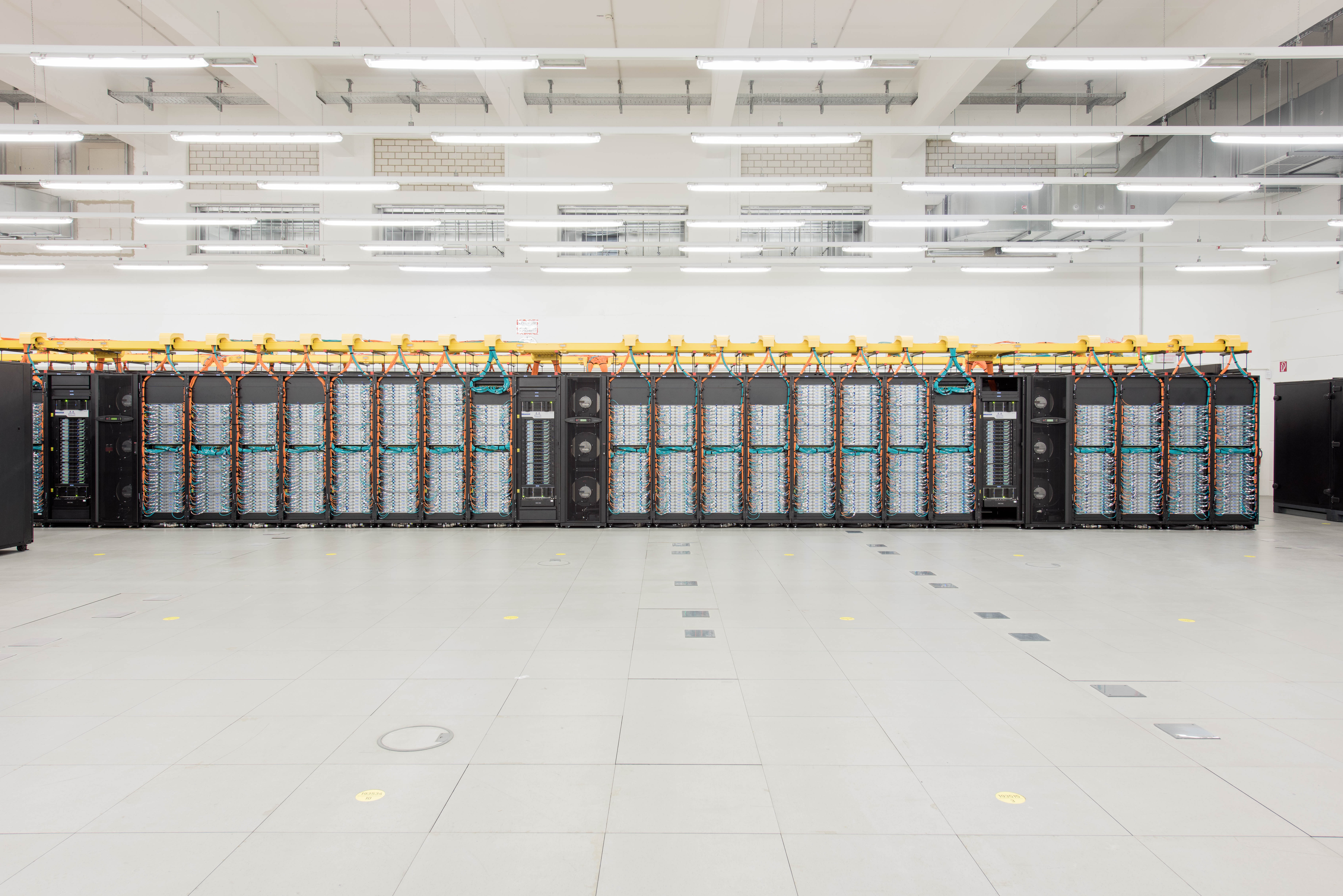 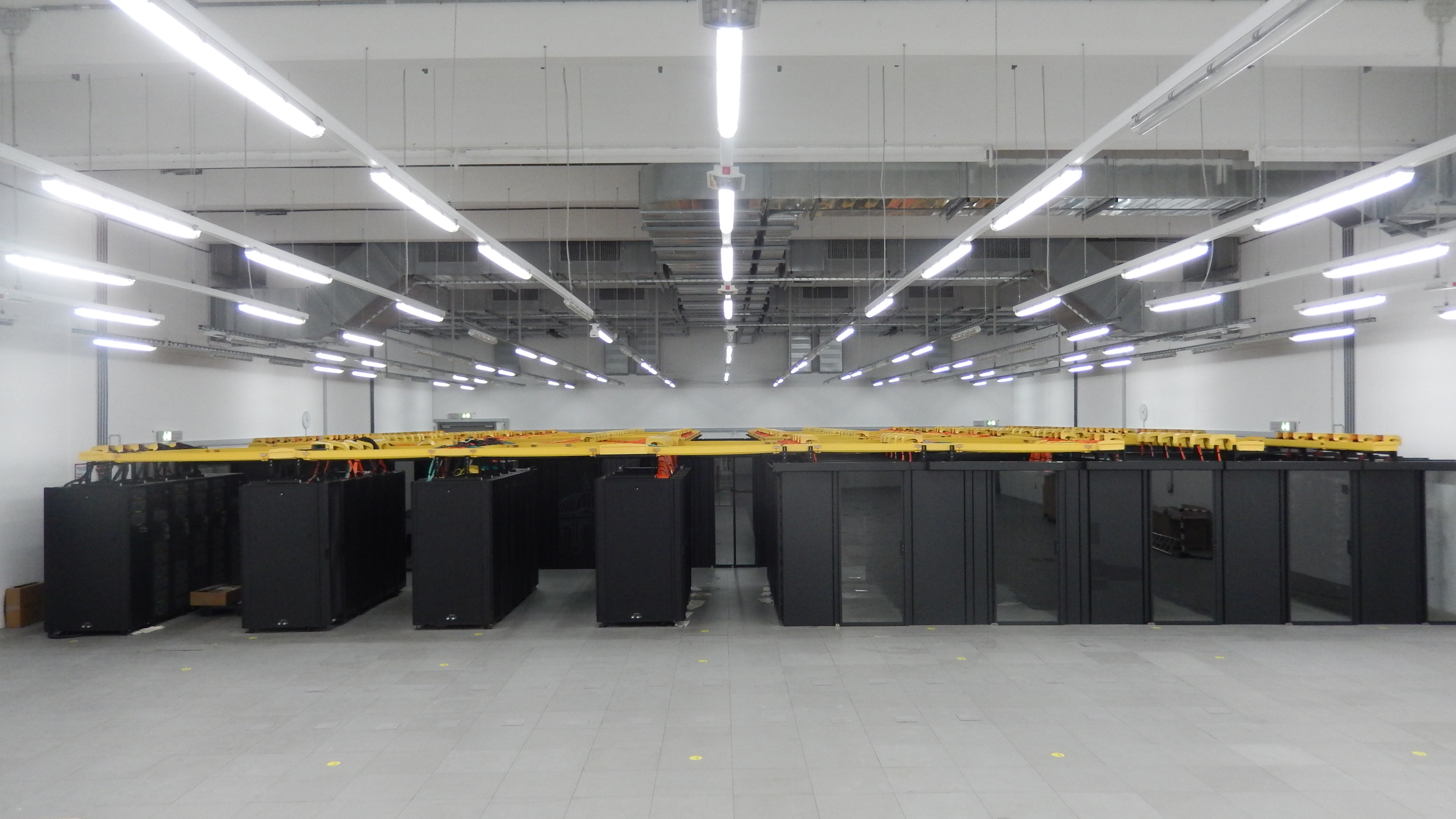 Phase 2 (Lenovo NeXtScale WCT):

3.6 PFlops peak performance
3072 Lenovo NeXtScale nx360M5 WCT nodes in 6 compute node islands
2 Intel Xeon E5-2697v3 processors and 64 GB of memory per compute node
86,016 compute cores
Network  Infiniband  FDR14 (fat tree)
Phase 1 (IBM System x iDataPlex):

3.2 PFlops peak performance
9216 IBM iDataPlex dx360M4 nodes in 18 compute node islands
2 Intel Xeon E5-2680 processors and 32 GB of memory per compute node
147,456 compute cores
Network  Infiniband  FDR10 (fat tree)
Common GPFS file systems with 10 PB and 5 PB usable storage size respectively
Common programming environment
Direct warm-water cooled system technology
D. Kranzlmüller
HPC Summit 2017
5
Molecular Simulation for Personalized Medicine
Running on all cores of SuperMUC Phase1+2









Docking simulation of potentials drugs for breast cancer
37 hours total run time
241,672 cores
8.900.000 CPU hours 
5 Terabytes of data produced
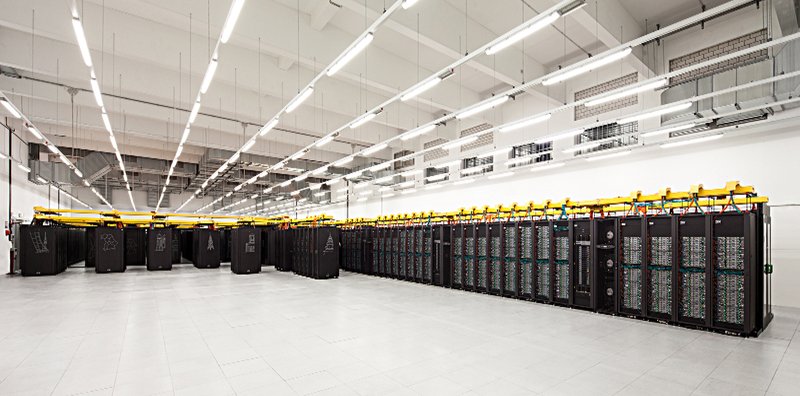 EU Projects COMPAT and MAPPER
http://www.compat-project.eu
~100 target binding affinities
D. Kranzlmüller
HPC Summit 2017
6
Leibniz Supercomputing Centreof the Bavarian Academy of Sciences and Humanities
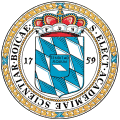 With approx. 250 employees
for more than 100.000 students and
for more than 30.000 employees 
including 8.500 scientists
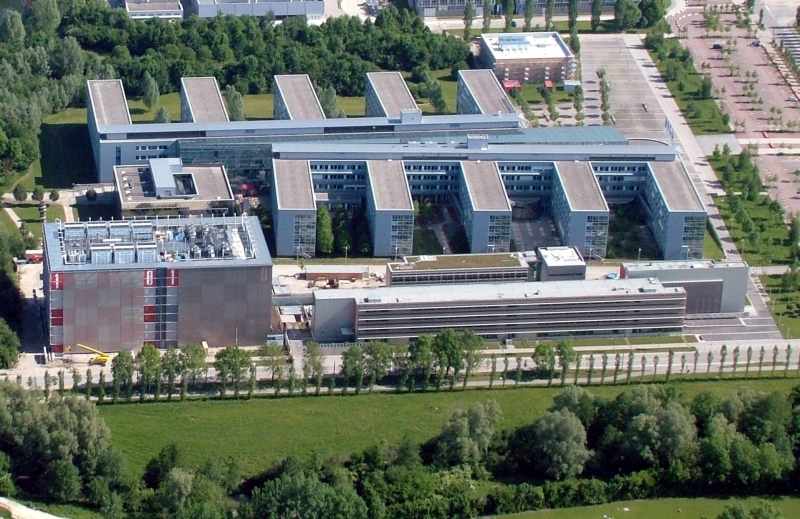 European Supercomputing Centre
National Supercomputing Centre
Regional Computer Centre for all Bavarian Universities
Computer Centre for all Munich Universities
Photo: Ernst Graf
D. Kranzlmüller
HPC Summit 2017
7
LRZ as IT Competence Centre: 		 Providing Comprehensive IT Services for Science
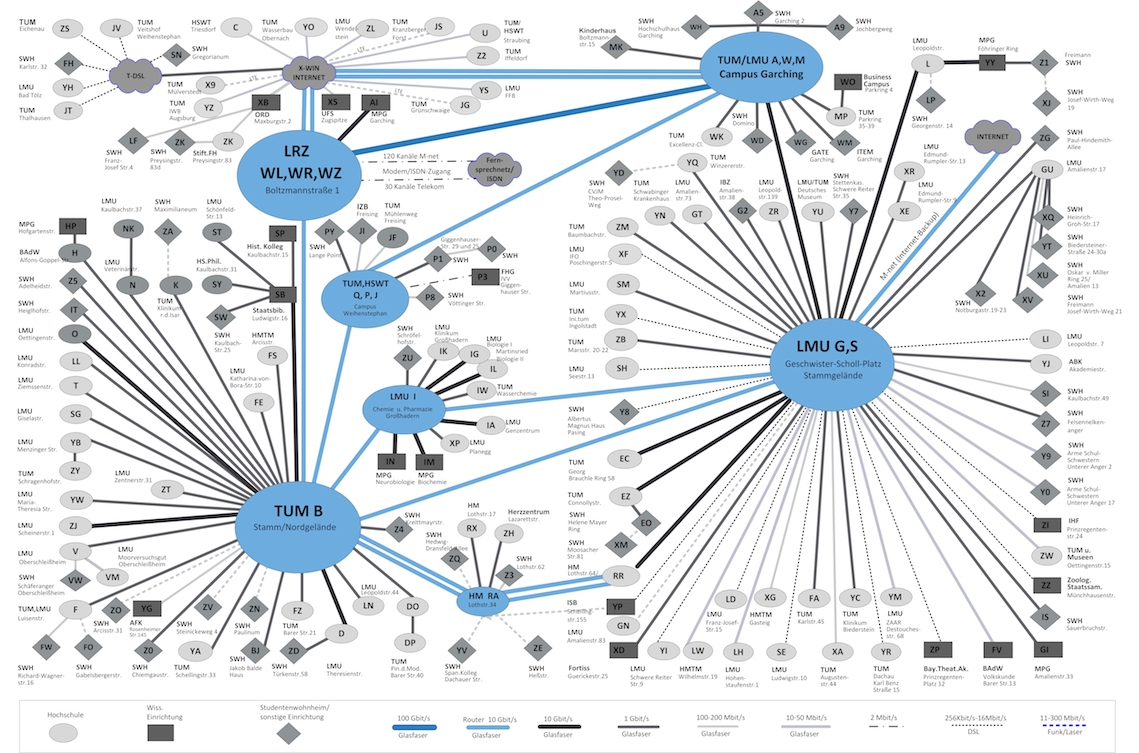 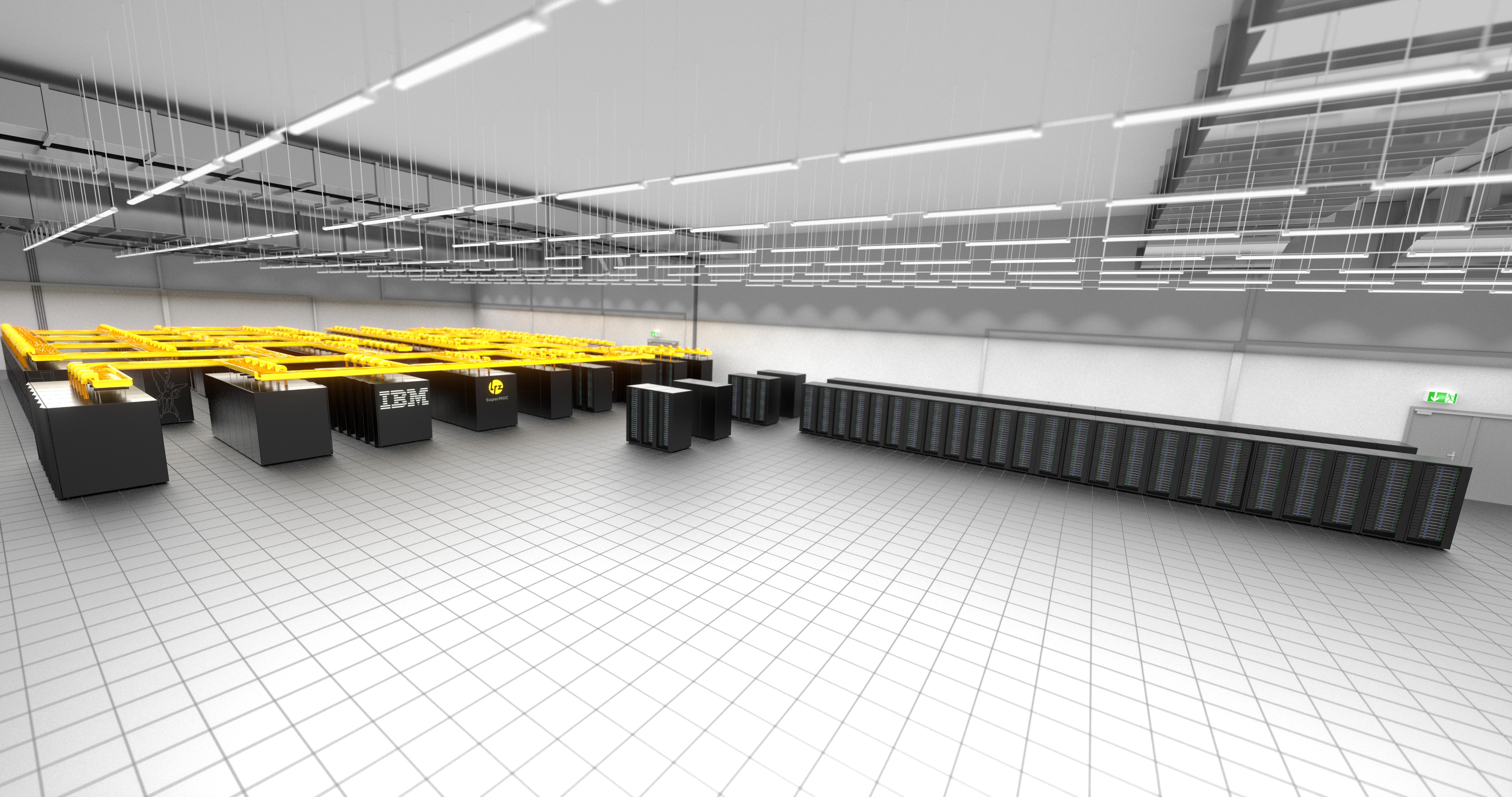 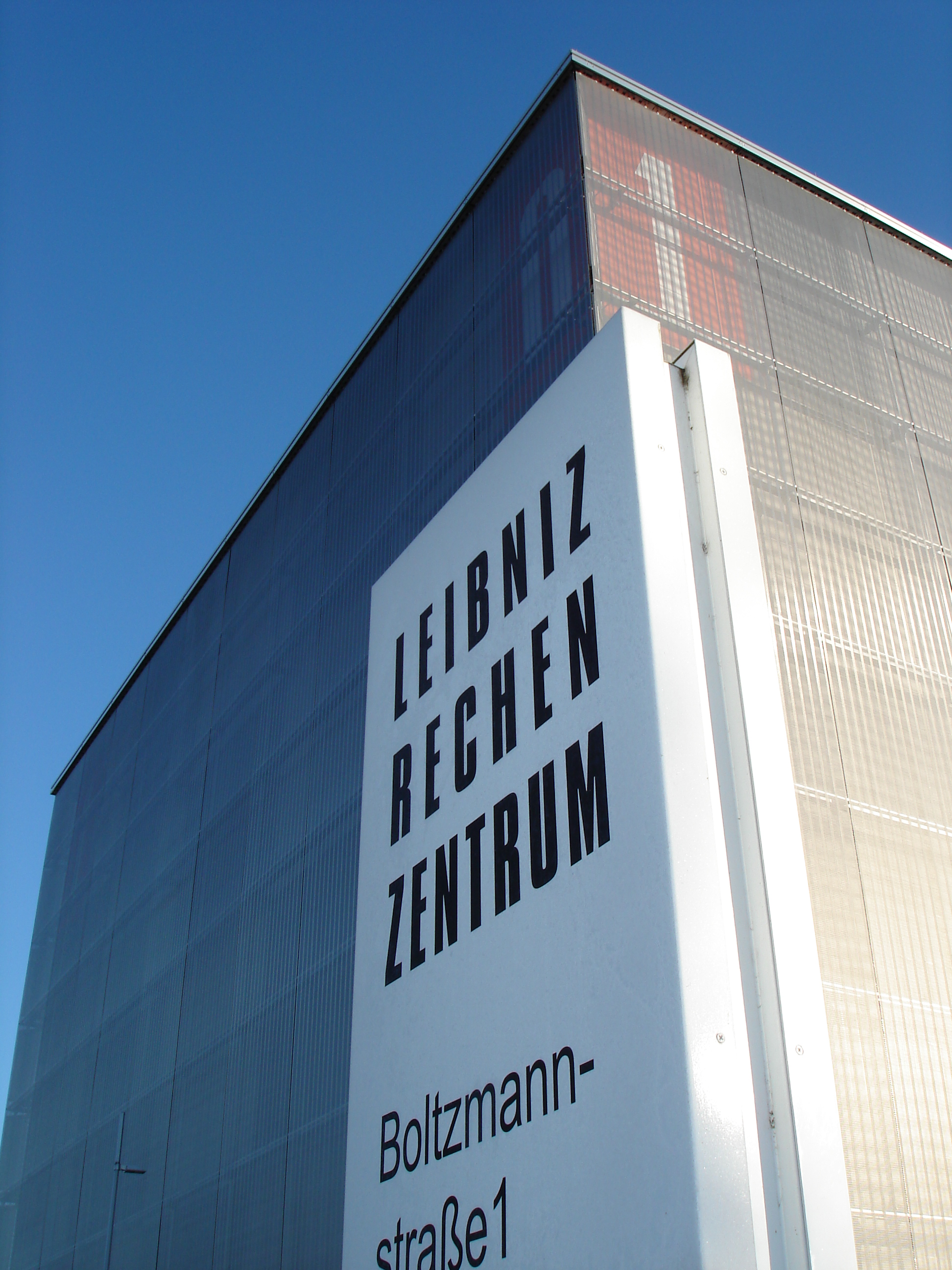 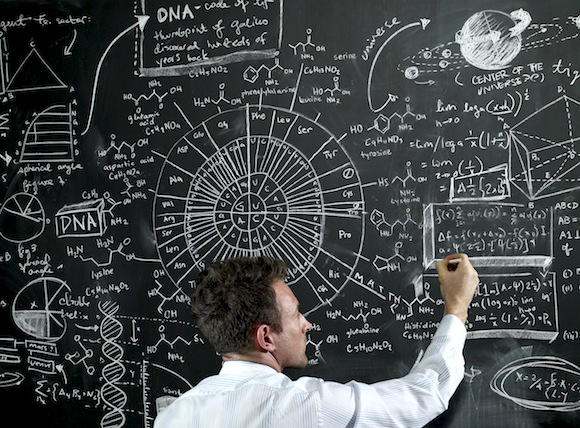 High Performance Computing: SuperMUC, LinuxCluster
High Speed Networking:
Munich Scientific Network
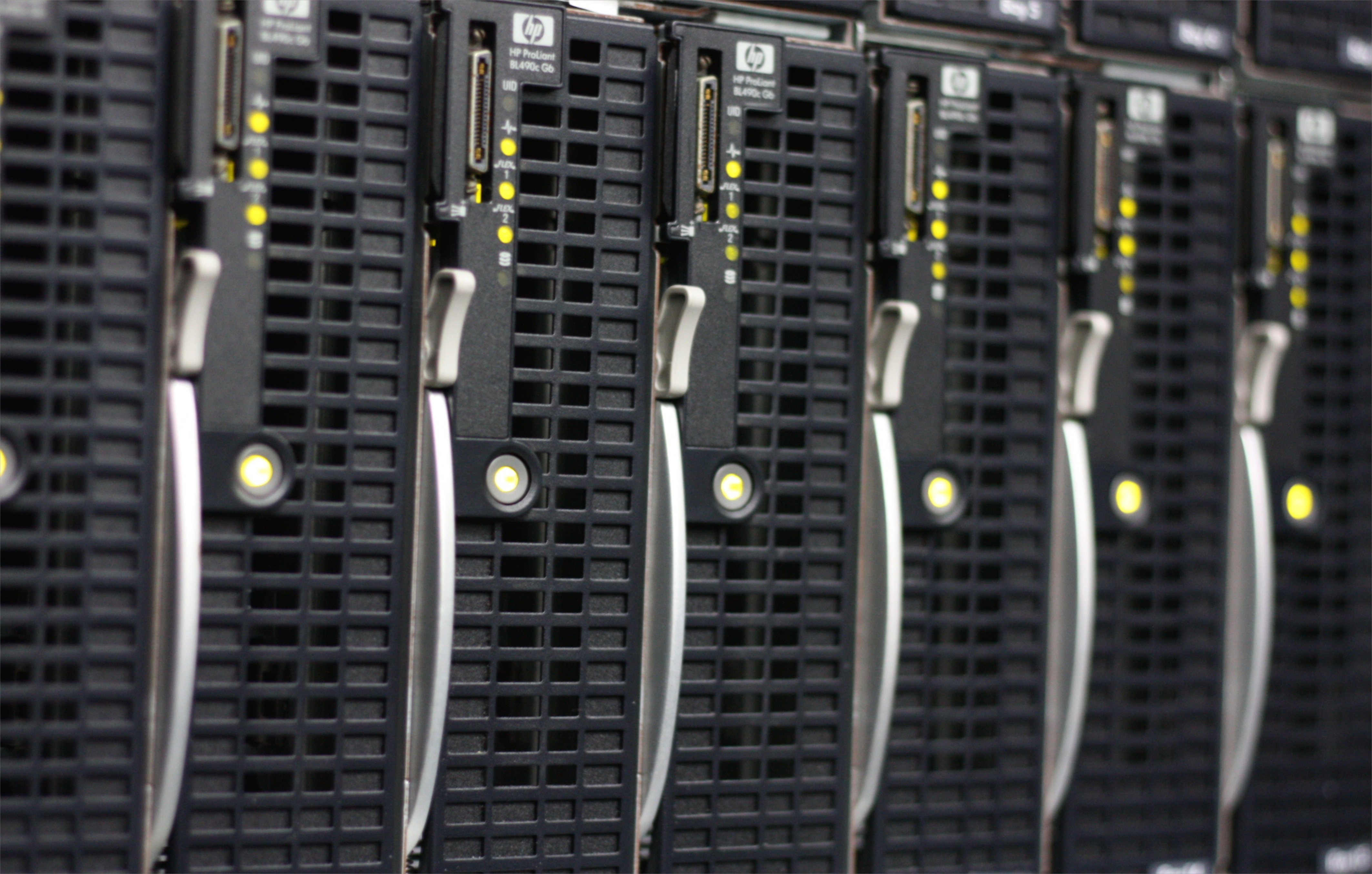 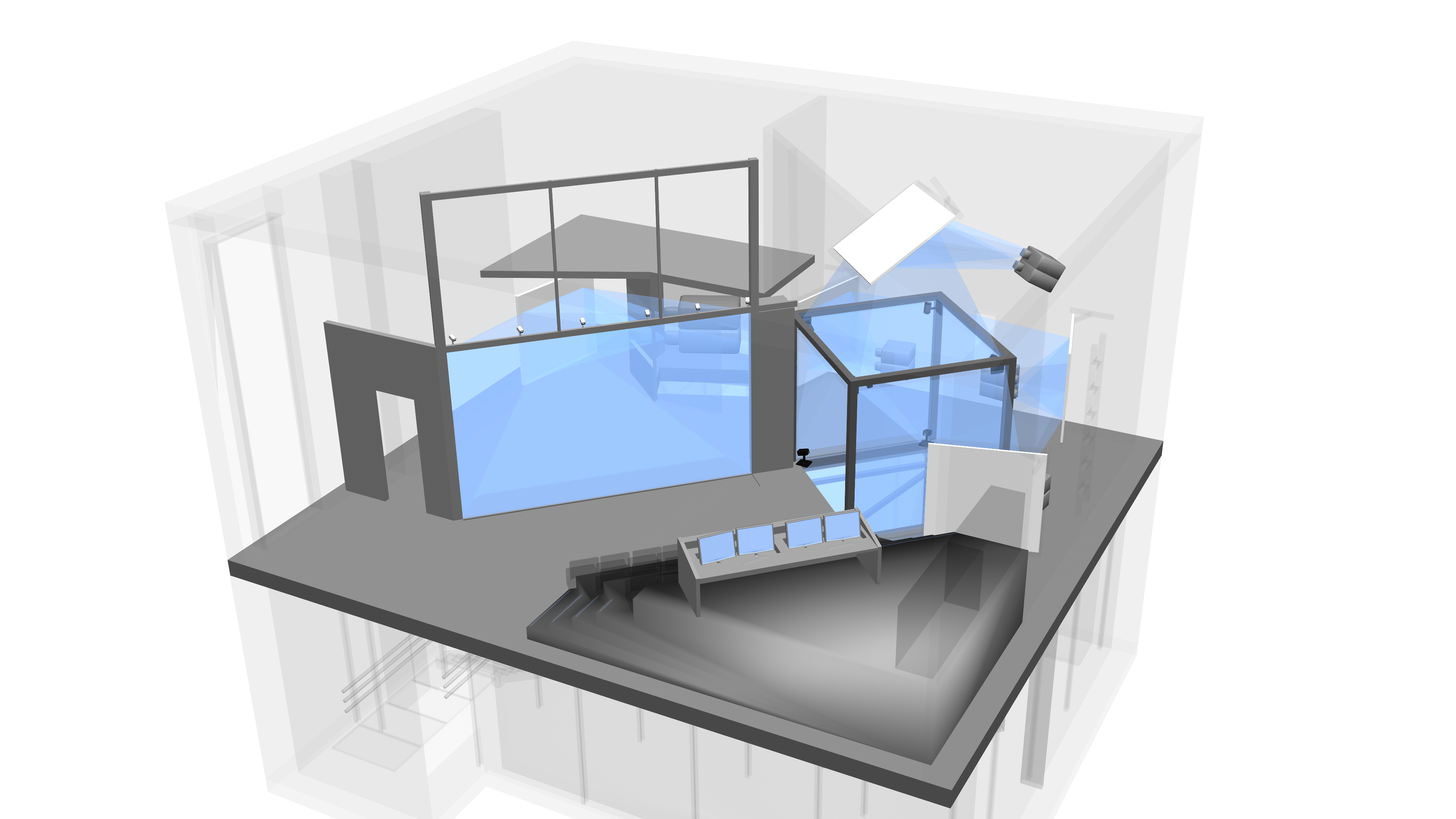 Big Data:
Bavarian State Library Digital Archive
Virtual Reality & Visualisation: 
V2C (CAVE, Powerwall)
Dieter Kranzlmüller
Universität Salzburg
8
[Speaker Notes: 800 Webserver für >400 akad. Einrichtungen 
Betrieb der eLearning-Systeme „Moodle“
E-Maildienste (einschl. Anti-Spam-Maßnahmen)
Groupware auf Basis von Microsoft Exchange
Spezielle Ausrüstung
Virtuelle Realität & Visualisierung
Videokonferenzen
Scanner für Dias und Großformate (>A0), Posterdrucker]
LRZ Application Labs: Who we are
Members:
M. Allalen
F. Baruffa
C. Bernau
D. Brayford
G. Brietzke
H. Brüchle
M. Gerald
S. Hachinger
N. Hammer
L. Iapichino
F. Jamitzky
A. Karmakar
C. Navarrete
M. Ohlerich
A. Raganin
Y. Wang
V. Weinberg
Application specialists with domain expertise
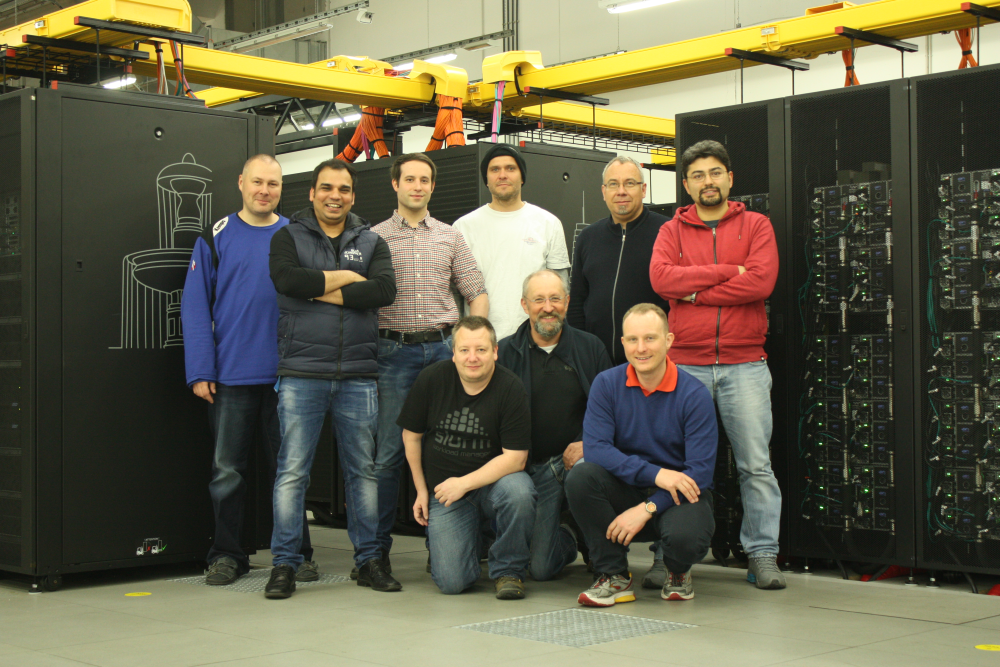 Domains:
Astro- and Plasma Physics (AstroLab)
Biophysics and computational Chemistry (BioLab)
Data Analytics and Machine Learning (BigDataLab)
Computational Fluid Dynamics (CFD Lab)
Geo Sciences (GeoLab)
© ITWM/LRZ
AstroLab: Mission Statement
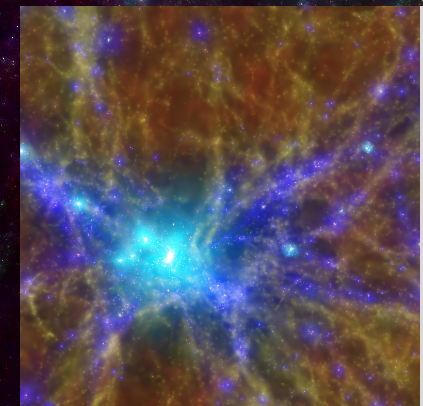 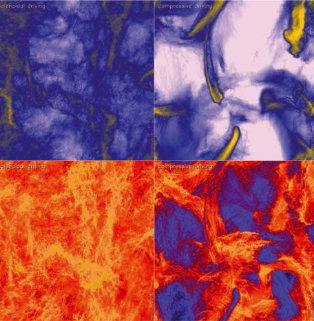 © K. Dolag et al. (LMU)
© C. Federrath et al. (ANU)
Dedicated team to provide advanced high-level support to the Astrophysics and Plasma physics communities
 
Efficient HPC utilization
Scalable parallel algorithm design
Application tuning and code modernization 
Long-lasting large-scale data management
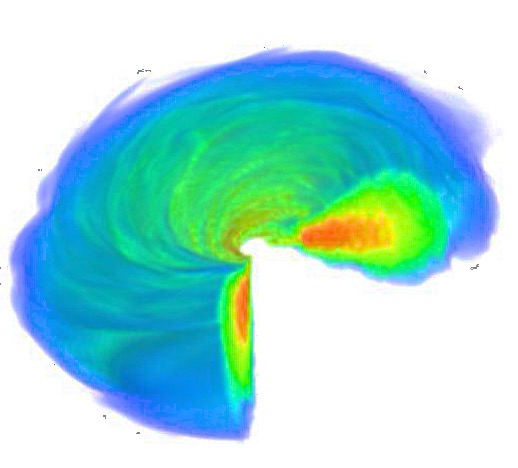 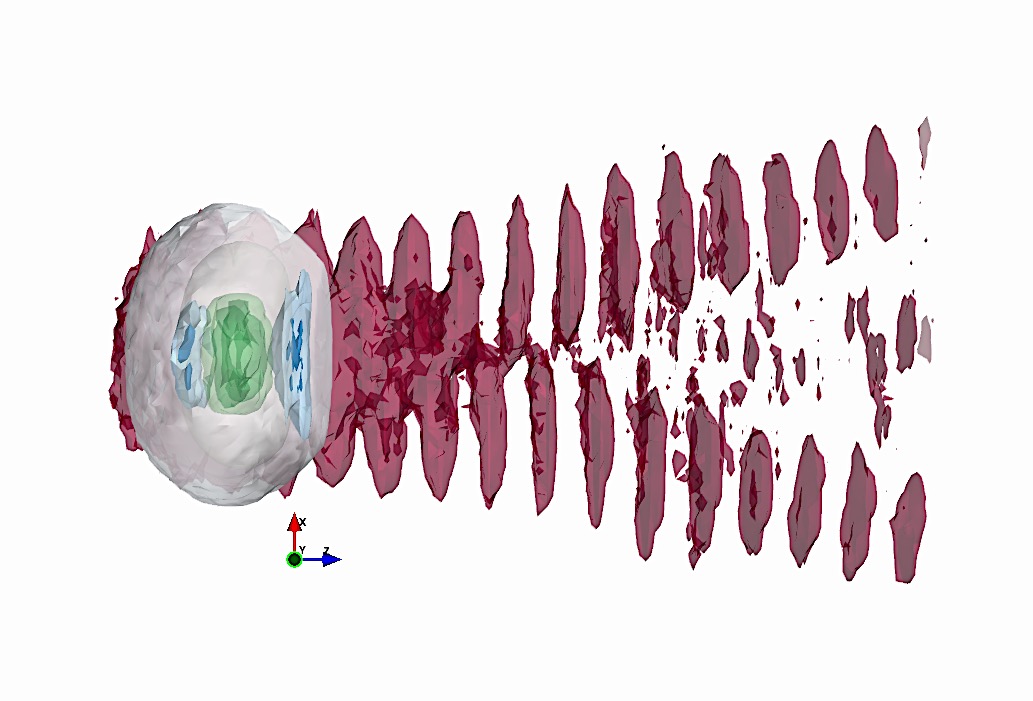 © K. Bamberg et al. (LMU)
© M. Bugli et al. (MPA)
AstroLab Recent Projects
High-Level Support
Advanced high-level support call (ADVISOR) 

Projects and Collaborations
Intel® Parallel Computing Center (IPCC)
Magneticum Project (Cluster Universe, LMU)
Hydro CLUES (LMU, AIP Potsdam)
Gadget algorithm improvements (PhD Project)
Largest Turbulence Simulation (ANU, Uni Heidelberg)
Plasma Wakefield Simulations (LMU/CERN)
C2PAP CosmoSim Web Portal (LMU, Cluster Universe)
D. Kranzlmüller
HPC Summit 2017
11
C2PAP-CosmoSim Web Portal
Work with simulation data of the universe to create different views for analysis (Zoom, Multi-Layers, Virtual Observatories)







Explore theoretical performance of future X-ray satellites (eROSITA, Athena) 
Perform realistic exploration of the potential of such experiments
Evaluate ability to detect real galaxy clusters and groups across cosmic time
Explore global and internal properties from current and future X-ray missions
Large, underlying cosmological simulations allow users to select systems across a wide range of mass and dynamical states.
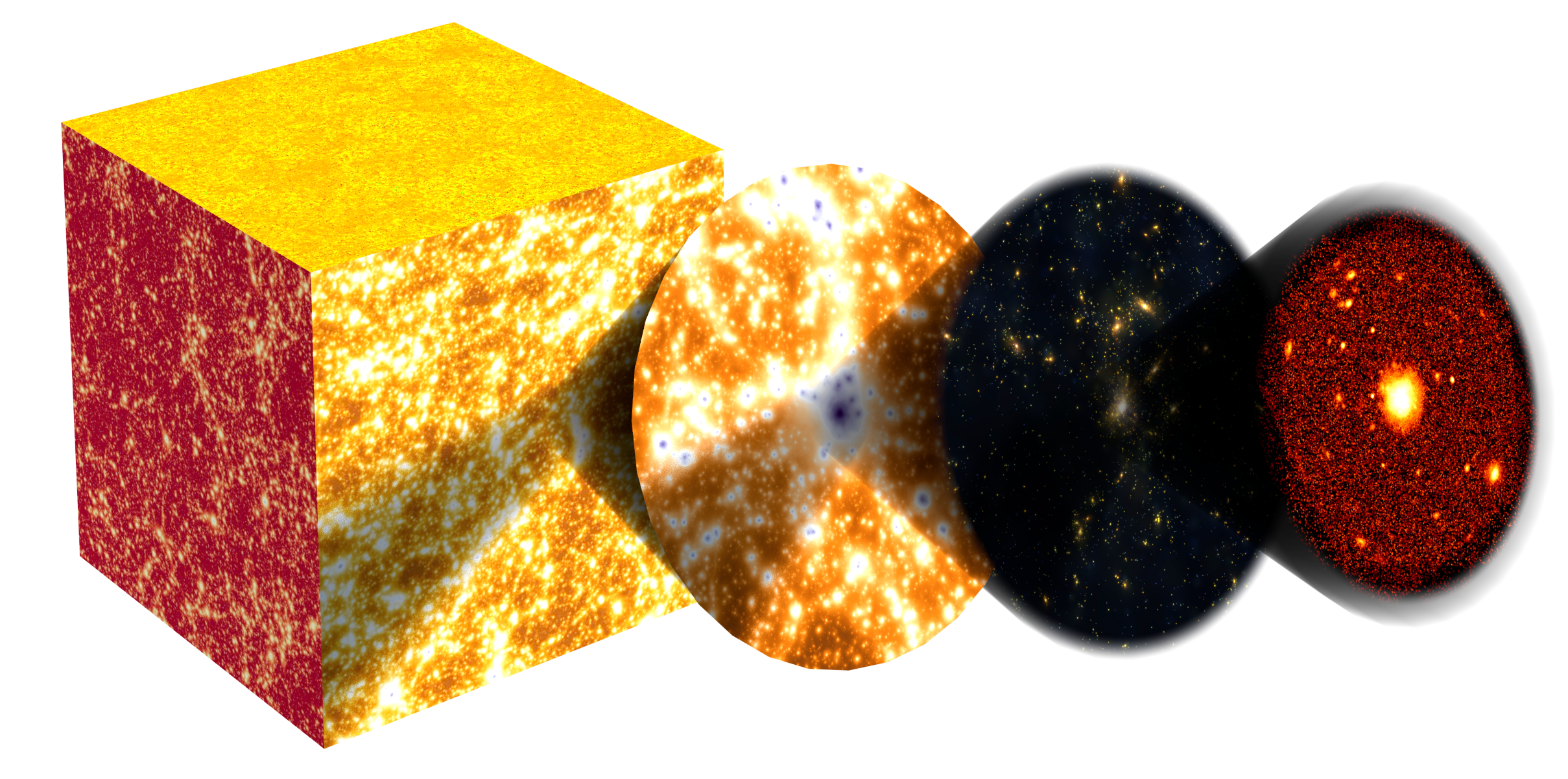 [Speaker Notes: Allows testing of assumptions of hydrostatic equilibrium and spherical symmetry (typically made when interpreting real X-ray observations)]
Partnership Initiative Computational Sciences πCS
Individualized services for selected scientific groups – flagship role
Dedicated point-of-contact
Individual support and guidance and targeted training &education
Planning dependability for use case specific optimized IT infrastructures
Early access to latest IT infrastructure (hard- and software) developments and specification of future requirements
Access to IT competence network and expertise at CS and Math departments
Partner contribution
Embedding IT experts in user groups
Joint research projects (including funding)
Scientific partnership – equal footing – joint publications
LRZ benefits
Understanding the (current and future) needs and requirements of the respective scientific domain
Developing future services for all user groups
Thematic focusing: Environmental Computing
The LRZ Partnership Initiative Computational Science (piCS)
http://www.sciencedirect.com/science/article/pii/S1877050914003433
D. Kranzlmüller
CompBioMed Workshop
13
LRZ as Big Data Competence Centre
Provide high-level IT infrastructure for Big Data and Data Science
Develop future high-level Big Data services operated by LRZ

Follows successful piCS model (Partnership Computational Sciences)


Dedicated point of contact
Initiates internal project through tiger-team – experts from all departments and groups at LRZ
Initial workshop
Introduction of LRZ services
Extraction of user requirements for Big Data/Data Science Services
Joint co-design of IT infrastructure and user application
Individual support, guidance and training
D. Kranzlmüller
HPC Summit 2017
14
“Supercomputer in a box“: DGX-1 and Teramem1
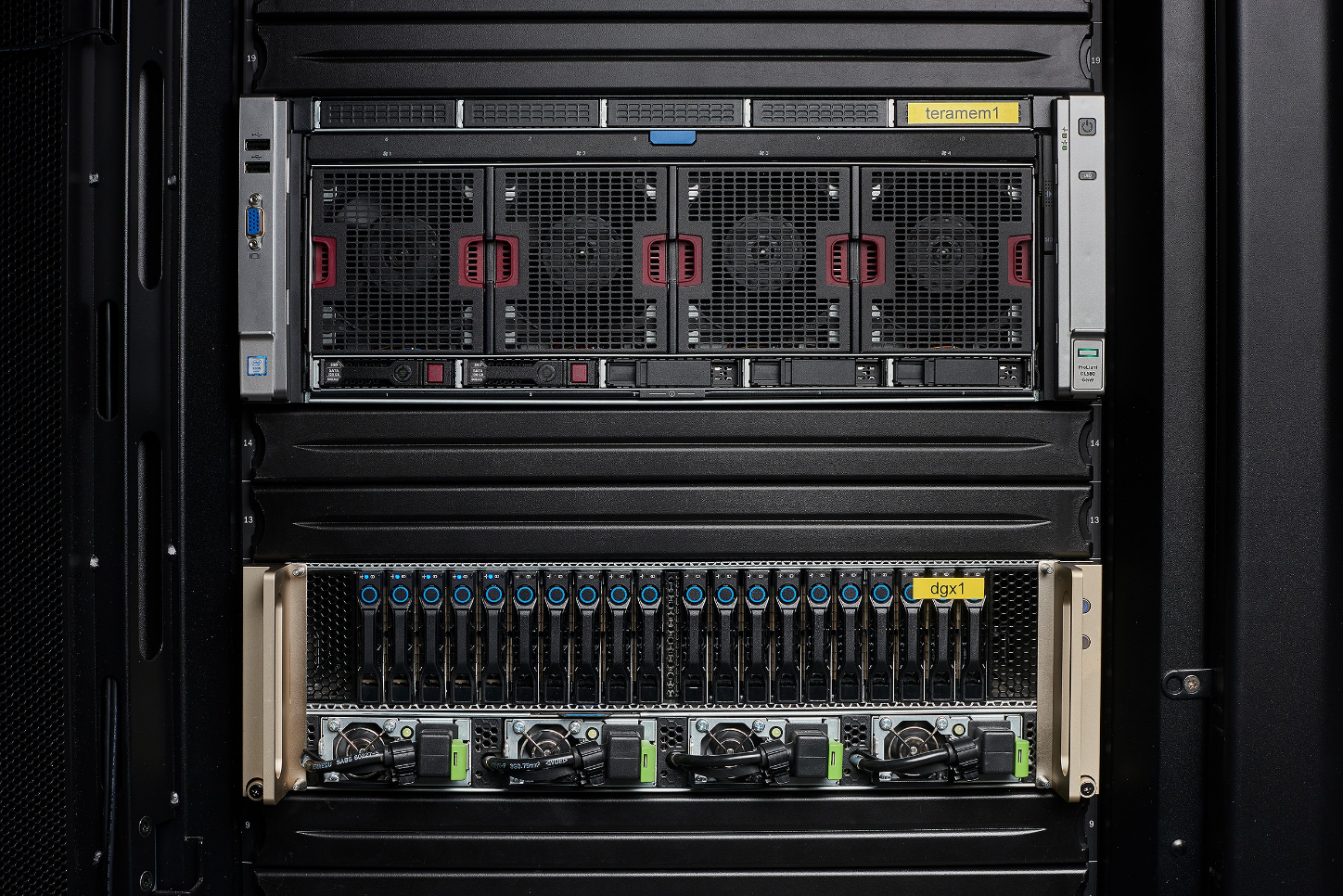 Available Software Teramem

R/Rstudio
Redis
LRZ Stack
Teramem1 System
Hardware Features:
 4-way HP DL 580 Gen9 
96 cores (“Broadwell”)
6.1 TB RAM
Linux Cluster Integration
Available Software DGX-1

Tensorflow
Caffe
Theano
CNTK
MXNet
Torch
DIGITS
Nvidia DGX-1 System
Hardware Features:
8 x Nvidia Pascal P100 GPUs
170 Terafllops (GPU FP 16)
128 GB GPU memory
NVLink between GPUs
2 x Dual 20-core Intel Xeon E5-2698
512GB RAM main memory
28672 Nvidia CUDA Cores
DFG Project GeRDI
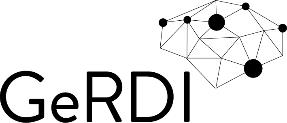 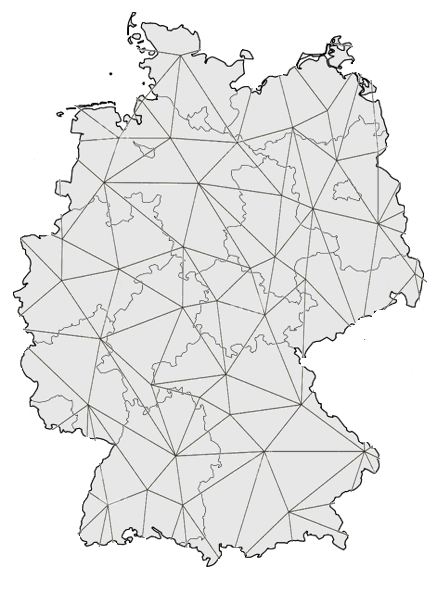 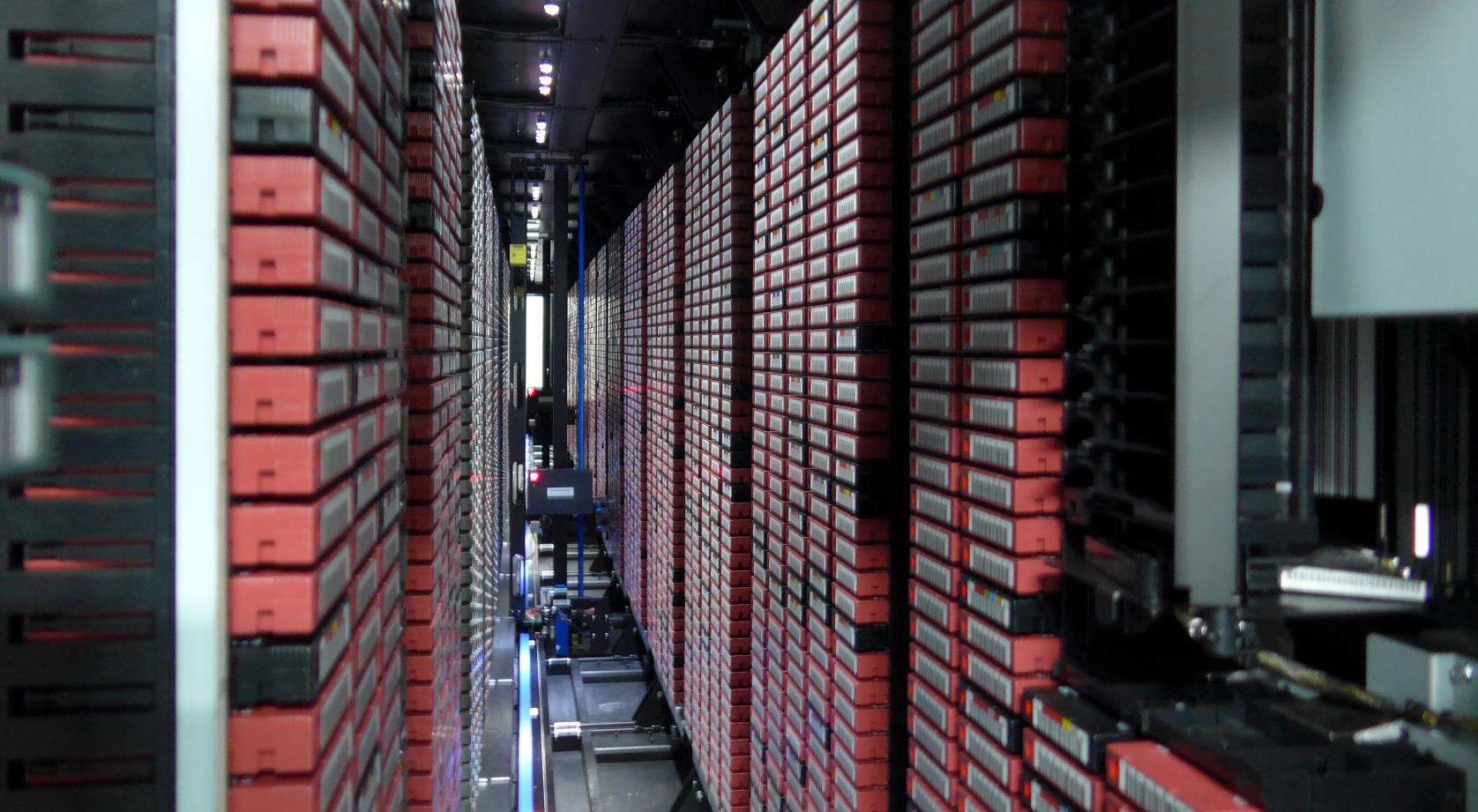 Generic Research 
Data Infrastructure:
supporting scientific data workflows from data source to archive
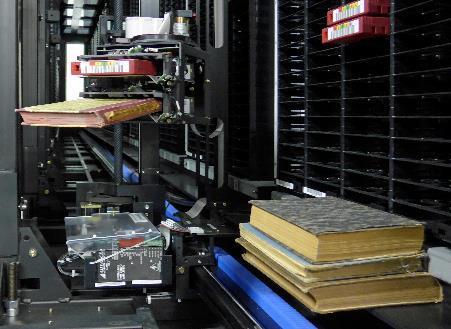 Findable Accessible Interoperable Re-usable
© LRZ
Title: 	GeRDI – Generic Research Data Infrastructure
	
Partner: 	ZBW Kiel, CAU Kiel, TU Dresden, DFN
Duration:	2016 - 2019
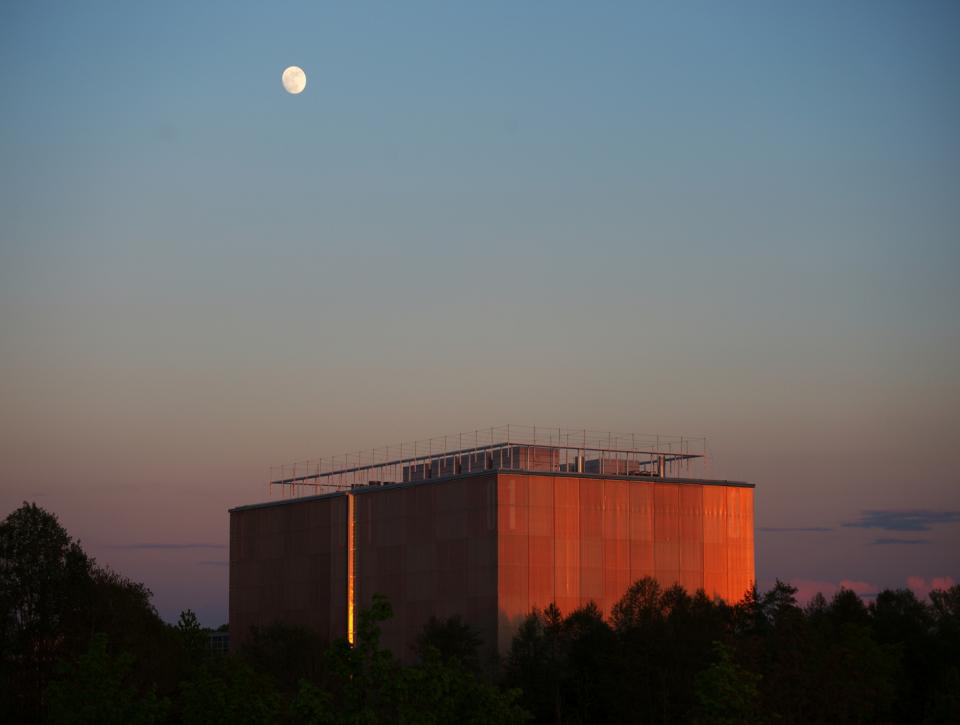 The Leibniz Supercomputing Centre in the Landscape of High Performance Computing


Dieter Kranzlmüller
kranzlmueller@lrz.de
Photo:Karl Behler
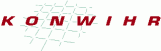 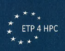 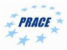 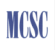 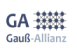 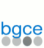 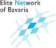 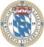 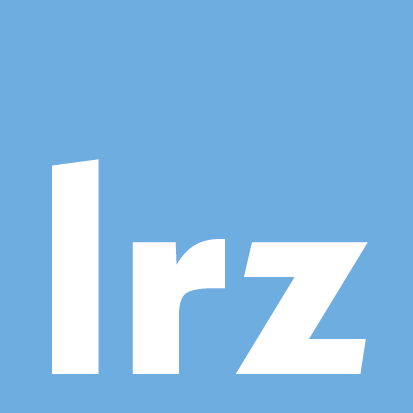 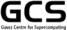 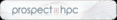 D. Kranzlmüller
HPC Summit 2017
17